Summer Service
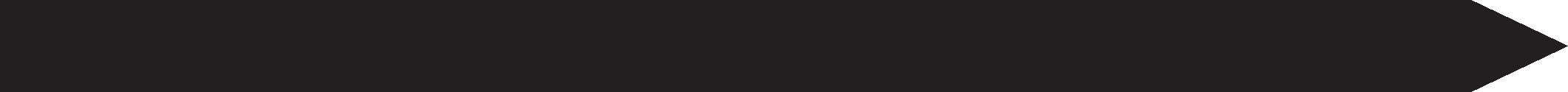 Service doesn’t have to end just because you’re on vacation!
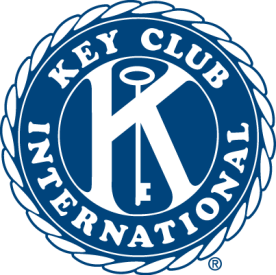 How To Increase Participation
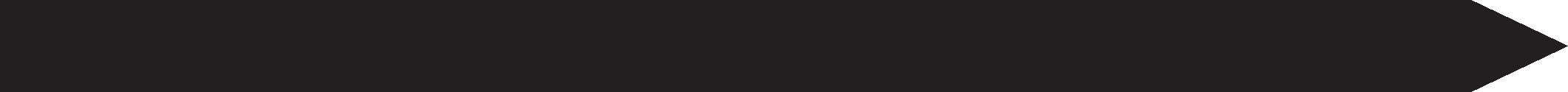 Plan, plan, and plan!
Officers should be planning summer service before summer starts
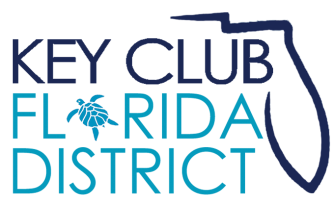 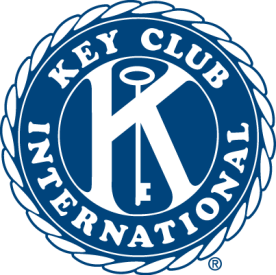 [Speaker Notes: Do not wait till the last minute to plan summer projects
Start planning early. Give yourself adequate time to plan and execute
Encourage elects to help with summer project planning
Well planned projects that are thought of in advance will do better and will capture the attention of more Key Clubbers]
How To Increase Participation
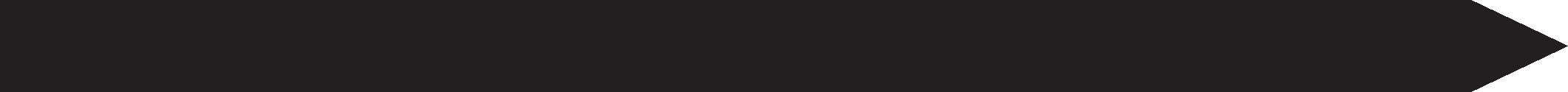 Stay in Contact
Advertise project correctly
Make use of the weather
Have FUN!
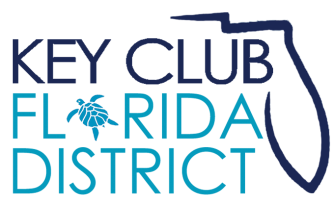 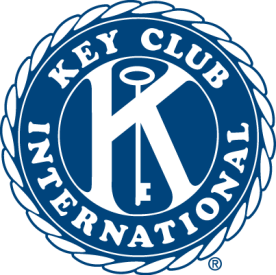 [Speaker Notes: Use SOCIAL MEDIA!!!! This will play a key part in maintaining participation over the summer
Advertise project as a fun way to connect with friends (and others key clubbers) over the summer!
Plan something maybe near water or involving water, advertise as something to help those who can’t escape the heat!
As always, including something fun in any service project (icebreaker before or after) will increase members desire to attend later projects
Remember, Florida’s weather can be unpredictable. Keep this in mind when planning projects]
Ideas For Projects:
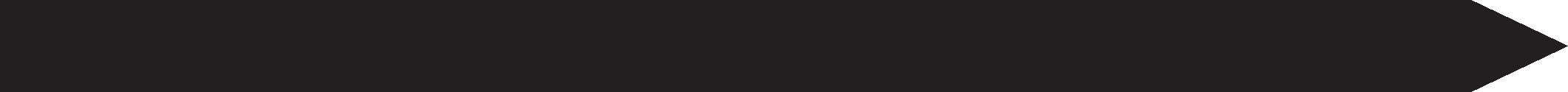 Beach/River/Lake clean up 
Read-a-thon
Build benches or other public needs
Kiwanis Family Picnic
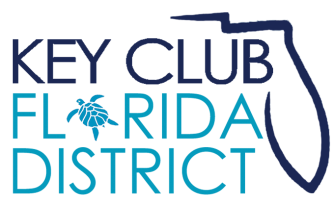 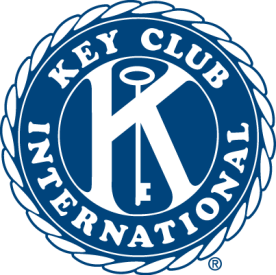 [Speaker Notes: Ask the audience if they have any other ideas for summer service or if they have had successful summer projects]
Beach Clean-Up
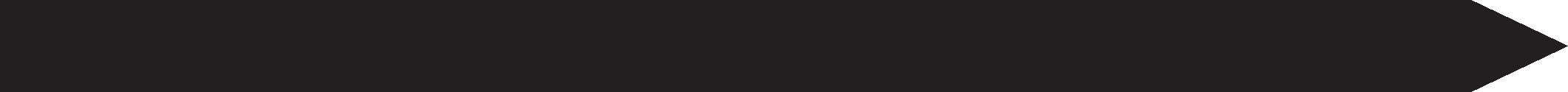 Members needed: 5-10+ 

Volunteer to pick up trash at beach and make it into a social afterwards
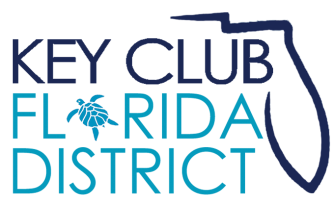 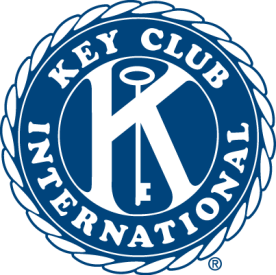 [Speaker Notes: What to do? - Volunteer to pick up trash one day at the beach. Have gloves and trash bags ready for everyone 
Winning Tips -  Have a beach social afterwards. Invite everyone to stay once they’re done cleaning up, have lunch, and enjoy a day at the beach with your Key Club friends. Be sure that the weather is nice out that day, it rains a lot during the summer.
Try to make the beach cleanup unique!]
Read-A-Thon
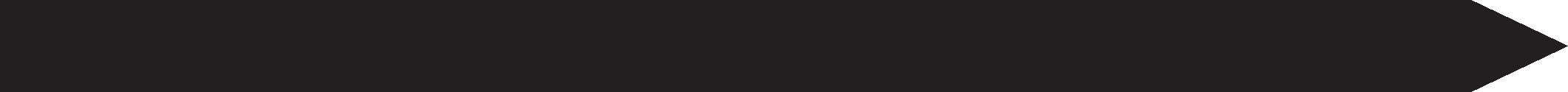 Members needed: 10+ 

Host a reading day at a local elementary school
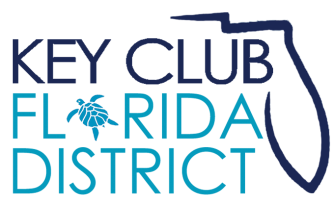 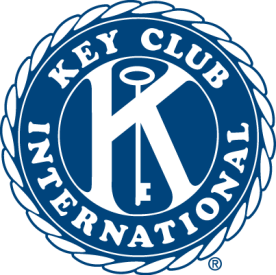 [Speaker Notes: What to do? Volunteer at a local library or elementary school to host a reading day. Choose your favorite kid’s book with an appropriate, important message and share it with the children of your community. 
Winning Tips - : Have extra copies so older students can follow along as you read, and consider having a hands-on project or craft ready for students when you’ve finished the story. Don’t forget to practice your character voices beforehand to make the time even more enjoyable. Another idea: have a book drive in conjunction with the event and donate to schools with fewer resources.]
Building Benches
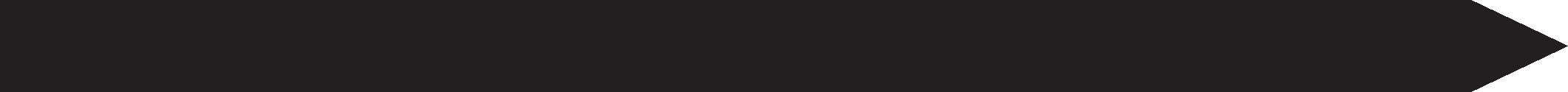 Members needed: 5-10+ 

Build benches for a park, school, or other area
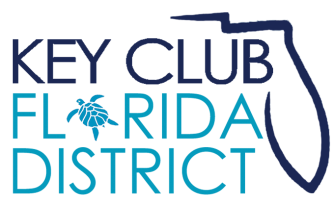 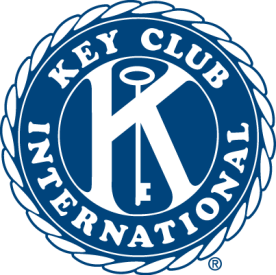 [Speaker Notes: What to do? - Head over to the hardware store, pick up some supplies and build benches for your local park, school, or other community area. Get instructions online and recruit your local Kiwanis family members to help the cause. Go all out and help spruce up the common area with plants, paint, or anything else Winning Tips: Try to get wood and other supplies donated, and consider building your benches on-site. Assembling in a line – Henry Ford style – can help with productivity, too.]
Kiwanis Family Picnic
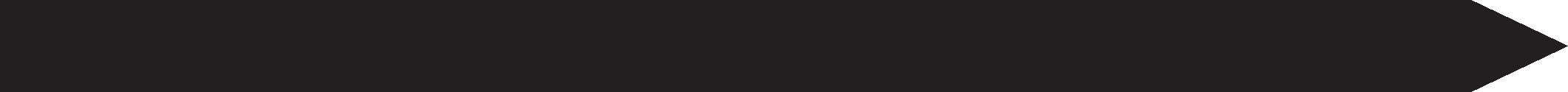 Members needed: As many as possible

Have a day of fun with all branches of Kiwanis!
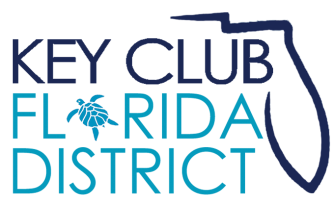 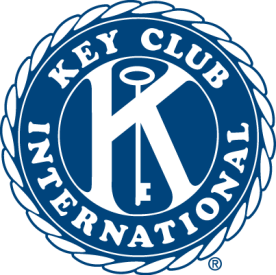 [Speaker Notes: What to do? – Invite as many Key Clubbers, Kiwanis Club members, CKI members, and other SLP members as possible. Every club should be responsible for bringing different food items. Have games and fundraise for charities by asking each person attending to contribute a dollar or two. Host it at a local park or other community area. 
Winning Tips: Be sure that every club coming brings a good amount of food. Planning and communication are key in this project.]
Get involved with Kiwanis
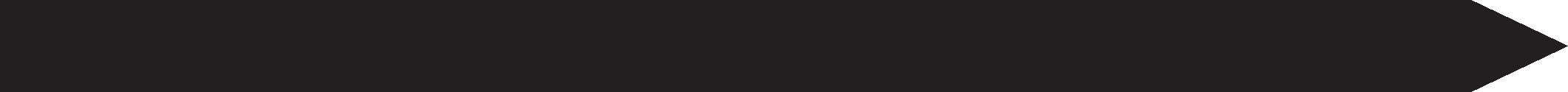 Talk to your Kiwanis Club!

Do a joint project with Kiwanis or SLP
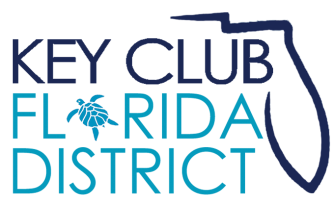 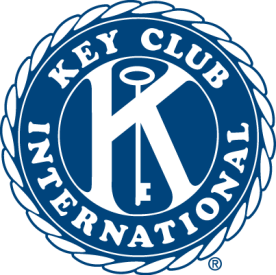 [Speaker Notes: Talk to your Kiwanis Club- Get more ideas from your Kiwanis Club! They are always involved in different projects and would be more than willing to speak to you about feasible projects you can do.
Joint Project: Since you have time off from school, plan a project with your Kiwanis Club. This is not the same thing as showing up to their project. Get each club involved and come up with a project that both clubs can agree on. Invite CKI, Builders Club or Aktion Club to get even more people involved!]
Service Directory
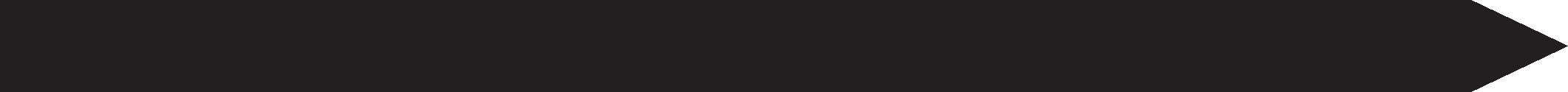 For more ideas, check out the Service Directory on the Florida Key Club Website
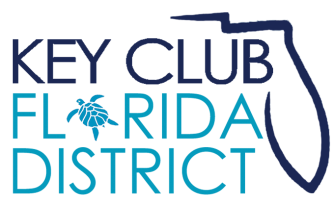 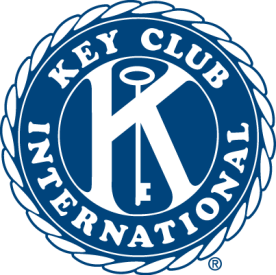 [Speaker Notes: Take them to the service directory and show them the resources at http://floridakeyclub.org/service-major-emphasis/]
It’s service time!
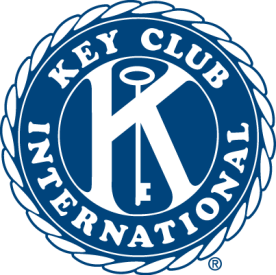